Lingua francese I – CdL magistrale2022-2023
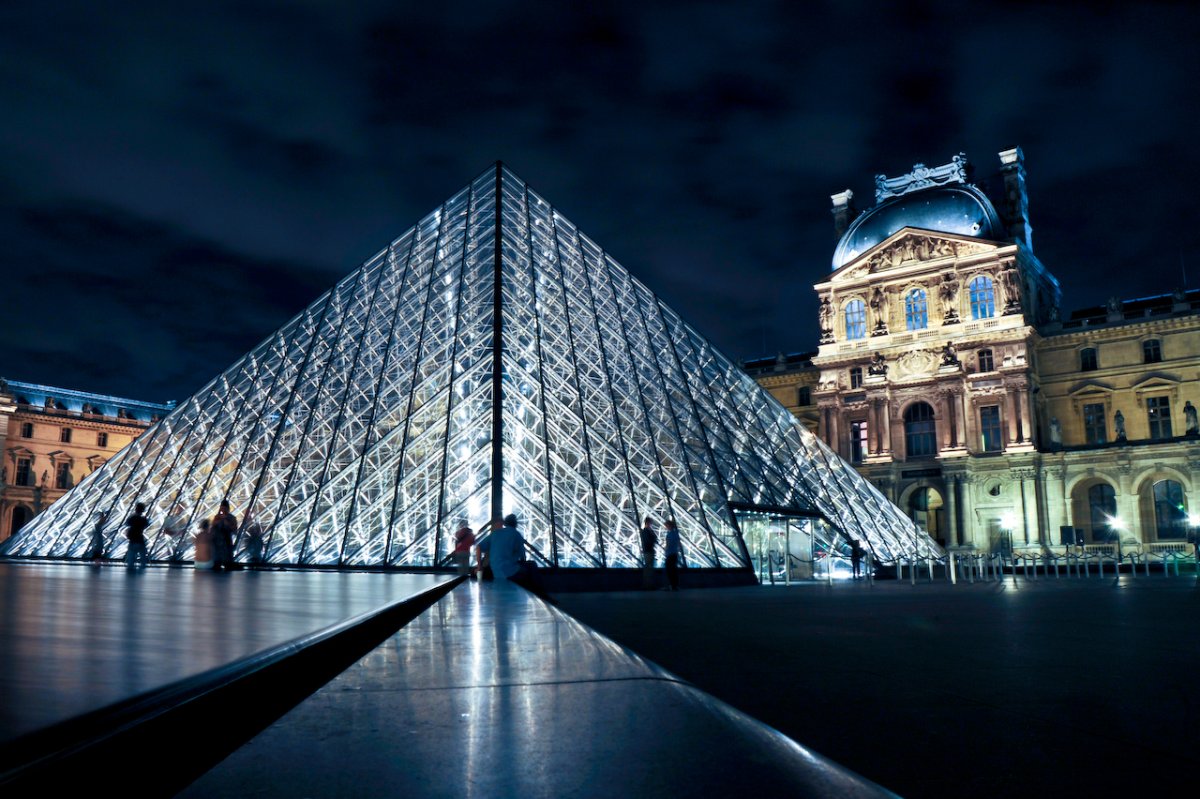 Prof.ssa Loredana Trovato
ltrovato@units.it
Contenuti
2
Testi principali di riferimento
- J.-M. Adam, Les Textes: types et prototypes, Paris, A. Colin, 2014 (pp. 24-33 e poi 1 capitolo a scelta sulla base della tipologia testuale che si vorrà approfondire per l’esame).
- M. Doury, Argumentation. Analyser textes et discours, Paris, A. Colin, 2021. (parti scelte)
- J. Faerber, C. Marcandier, Le Commentaire composé et la dissertation en lettres à l'Université, Paris, A. Colin, 2017. (parti scelte)
- D. Maingueneau, Discours et analyse du discours, Paris, A. Colin, 2014 (capitoli 2 e 3).
Impartire un corso
3
Altri testi
- R. Amossy, La Présentation de soi, Paris, PUF, 2010.
- P. Charaudeau, D. Maingueneau (dir.), Dictionnaire d’analyse du discours, Paris, Éditions du Seuil, 2002.
- S. Garnier, A. D. Savage, Rédiger un texte académique en français, Paris, Éditions Ophrys, 2011.
- J.-M. Gouvard, De l'explication de texte au commentaire composé, Paris, Ellipses, 2015.
- C. Guyot-Clément, Apprendre la langue de l’argumentation, Paris, Belin, 2012.
- C. Kerbrat-Orecchioni, L’Énonciation, Paris, A. Colin, 2002.
- D. Maingueneau, L'Ethos en analyse du discours, Paris, Academia/L’Harmattan, 2022.
- C. Plantin, Dictionnaire de l'argumentation. Une introduction aux études d'argumentation, Lyon, ENS Éditions, coll. « Langages », 2016.
- J.-J. Robrieux, Rhétorique et argumentation, Paris, A. Colin, 2015.
Impartire un corso
4
Altre indicazioni
Per consolidare le competenze di carattere grammaticale, si consigliano inoltre vivamente i seguenti manuali:
- F. Bidaud, Grammaire du français pour italophones, Torino, UTET, 2021. 
- F. Bidaud, Exercices de grammaire du français pour italophones, Torino, UTET, 2021.

I materiali utilizzati per le analisi del testo saranno inseriti sulla piattaforma MOODLE, dove lo studente potrà trovare anche ulteriori indicazioni su testi di approfondimento, manuali di apprendimento della lingua, dizionari e siti internet.
5
Modalità di verifica degli apprendimenti
6
Attenzione
Nel programma verranno aggiunte le indicazioni relative al lettorato e alle esercitazioni linguistiche.
7
Bon courage!
… et au boulot!
Impartire un corso
8
Au commencement était… le modèle de la communication de R. Jakobson
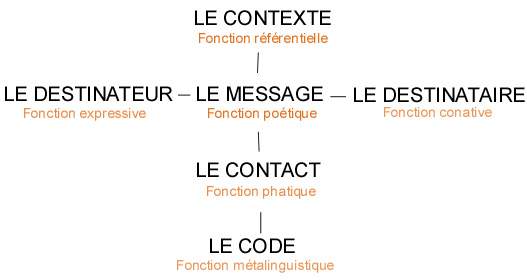 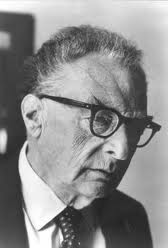 Quel(s) registre(s) de langue?
Les registres de langue:

https://www.youtube.com/watch?v=ro4WmrkJ8xA

Petit exercice sur le registre familier:

 http://www.francaisfacile.com/exercices/exercice-francais-2/exercice-francais-48891.php
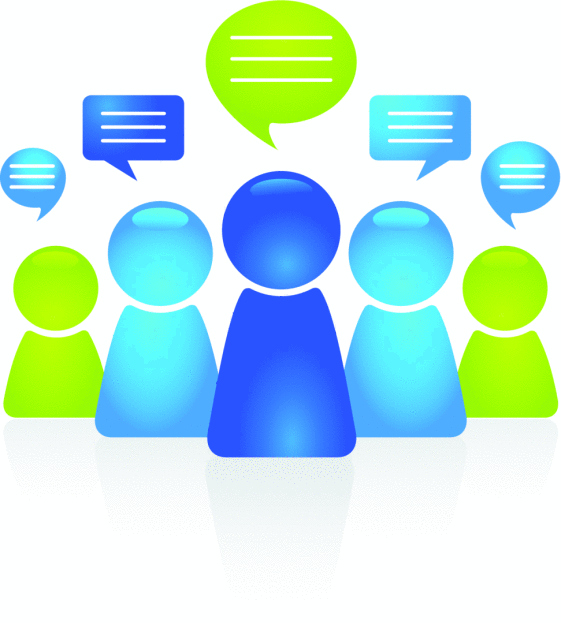 Ch. 2, « La notion de discours » (D. Maingueneau)
Chez les linguistes
Ch. 3. (1) à un ensemble de textes un seul discours
Les discours existent au-delà des textes particuliers dont ils sont composés. 
C’est la perspectives des chercheurs se situant proche de l’idée de M. Foucault.
Dans ce type d’emploi, « discours » peut correspondre à des entités de natures très diverses:
Une discipline (« le discours de l’histoire », « de la physique »…);
Un positionnement dans un champ (« le discours d’extrême droite », le « discours naturaliste »…);
Une thématique (« le discours sur l’Islam »; « le discours sur la santé publique »…);
La production associée à une aire déterminée de la société (« le discours journalistique », « le discours institutionnel »…);
Des productions verbales qui sont spécifiques d’une catégorie de locuteurs (« les discours des médecins », « les discours des enseignants »…)  en ce cas, on peut aussi parler de «jargon».
(2) à chaque texte un discours
Ch.2. Idées-forces concernant le discours
(I) Proverbes et interdictions
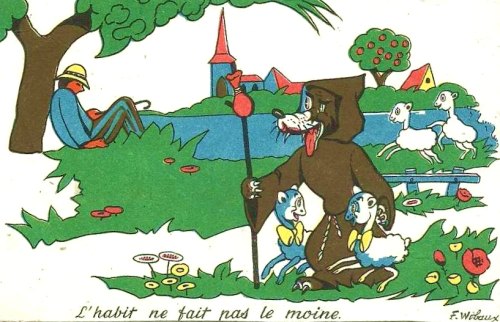 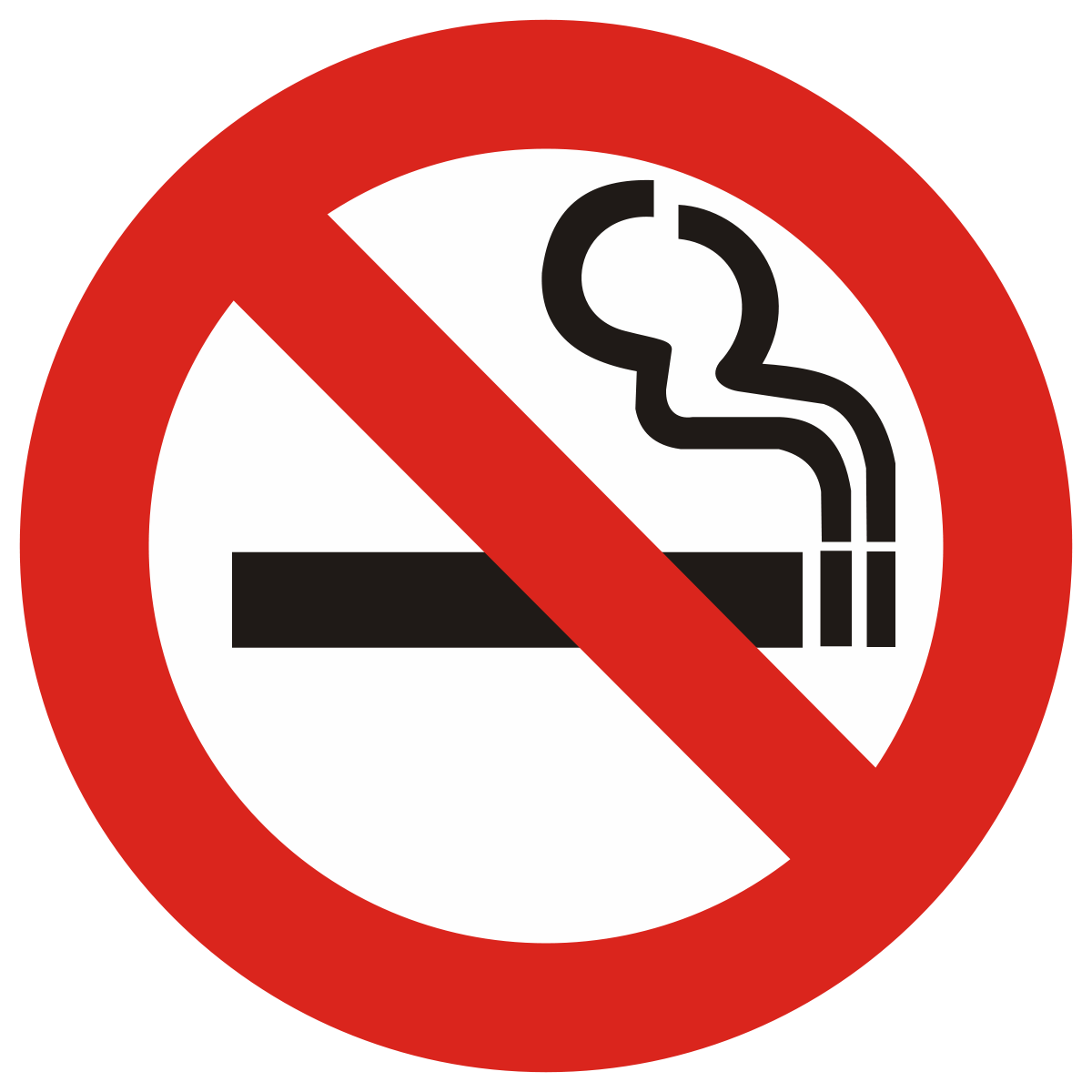 Impartire un corso
19
(II) Les actes de langage de J. Austin à C. Kerbrat-Orecchioni
La théorie des Actes de langage (désormais AL) est à l’origine de la pragmatique linguistique. Elle a été élaborée par deux philosophes du langage, Austin et Searle en réaction au principe classique selon lequel le langage sert à décrire la réalité. Les structuralistes ont toujours privilégié la fonction représentative (référentielle) : on parle pour dire quelque chose ; et dire quelque chose, c’est informer une tierce personne sur une représentation ou un concept au sujet d’un référent étranger au discours.
Le principe de base de la théorie des AL est fondé sur la conviction suivante : « l’unité minimale de la communication humaine n’est ni la phrase ni une autre expression. C’est l’accomplissement (performance) de certains types d’actes ». Le locuteur pose une question, donne un ordre, affirme, conseille, critique, accuse, félicite, menace, supplie, défie, etc.
L’acte ne doit pas être confondu avec la phrase ou avec n’importe quelle expression linguistique utilisée pour son accomplissement. En réalisant un acte, ou plusieurs, le locuteur agit sur la réalité et sur l’interlocuteur. Le postulat des AL est dire, c’est faire. Le sujet est personnellement impliqué, comme locuteur ou comme auditeur, dans une situation d’énonciation.
20
Acte de langage et acte de communication
21
3 types d’actes
22
Impartire un corso
23
exemples
Locutoire : sens littéral→ sens dérivé. Ex : j'ai mal au cœur = estomac. 
IIlocutoire : acte primitif → acte dérivé. Ex. il fait chaud ici = requête pour ouvrir la fenêtre. 
Perlocutoire : la dérivation dépend de l'interprétation qu'en fait le destinataire. 

Remarque : la réussite ou l'échec de l'énoncé. L'énoncé est réussi si le destinataire reconnaît l'intention conventionnellement associée à son énonciation. Pour ce faire, le destinataire s'aide de marqueurs non ambigus (univoques), de l'intonation et du contexte. À l'inverse, l'émetteur - pour réussir - doit se soumettre aux lois du discours que l'on peut résumer ainsi : « n'importe qui ne peut pas dire n'importe quoi, en n'importe quelles circonstances »
24
En philosophie du langage ordinaire, les indexicaux sont des termes dont la signification dépend entièrement de certaines caractéristiques du contexte dans lequel ils sont prononcés. « Maintenant », « ici », « je » sont des exemples typiques de termes indexicaux : leur sens dépend respectivement du moment, du lieu et du sujet de l'énonciation ; au contraire, un nom propre ou un nom commun (par exemple) continue normalement à désigner la même chose s'il est prononcé à deux moments différents ou par deux personnes différentes.

La pragmatique linguistique préfère pour les termes assumant cette fonction le vocable de déictiques. Et celui de deixis pour le mécanisme par lequel un déictique permet de conférer son référent à une séquence linguistique.
Définition d’« indexicalité »
Tirée de Wikipedia
Impartire un corso
26
Modèle de la dEixis
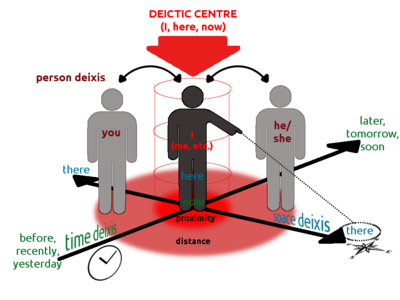 Impartire un corso
27
JE VIENS DE + INF. = Je viens de manger un sandwich  passé récent 
JE SUIS EN TRAIN DE + INF. = Je suis en train de manger un sandwich  présent continu
JE VAIS + INF. = Je vais manger un sandwich  futur proche
Impartire un corso
28
Maximes conversationnelles selon Herbert Paul Grice
29
Exemples
La quantité : Que votre contribution soit aussi informative que nécessaire.Supposons qu’un automobiliste vous demande un vendredi où se trouve une station d’essence et vous êtes au courant que celle-ci est fermée ce jour-là. Vous pouvez lui répondre de deux façons :
Il y a une station d’essence à deux pas d’ici ;
Il y a une station d’essence à deux pas d’ici mais elle est fermée le vendredi. (Cet énoncé respecte la maxime de quantité)
La qualité : Que votre contribution soit véridiqueSupposons qu’une personne vous a demandé le score d’un match et que vous n’avez pas vu ce match. Vous pouvez donner deux réponses :
1. Je ne sais pas ;  (Cet énoncé respecte la maxime de qualité)
2. C’est le PSG qui a remporté le match.  
La relation : Soyez pertinent, parlez à propos. Supposons une discussion entre deux personnes :
1. Marie : Quel est l’homme le plus riche au monde ?
2. Jacques : La planète Mars est rouge.  (Cet énoncé ne respecte pas la maxime de relation)
La modalité : Soyez clair
Soit la phrase : J’ai rencontré Paul et Jacques qui m’a invité à une fête.   On ne sait pas réellement à qui renvoie le pronom relatif qui, à Paul ou à Jacques. Cet énoncé enfreint la règle de modalité car il génère une ambigüité chez l’interlocuteur.
30